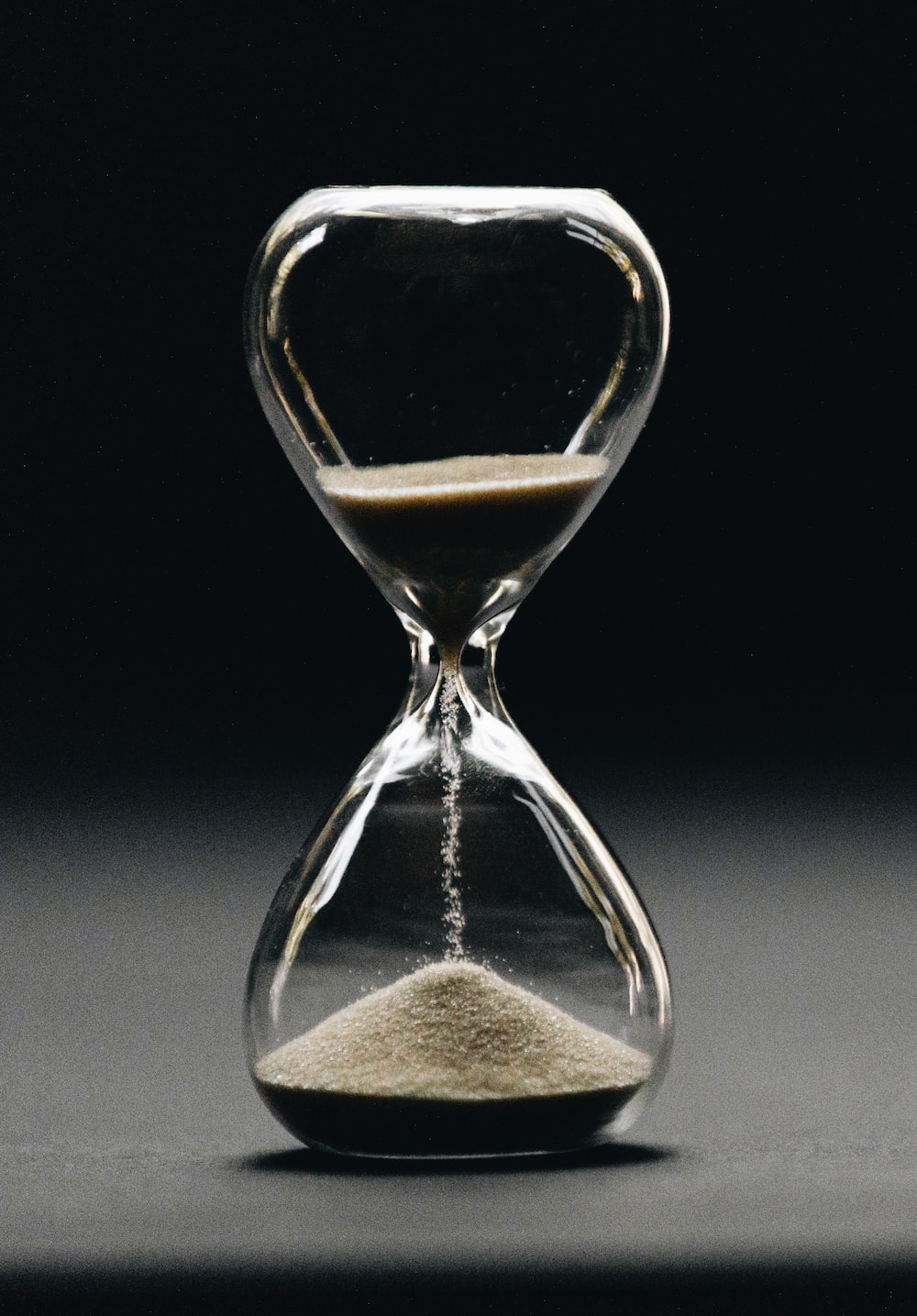 Time ManagementEssentials
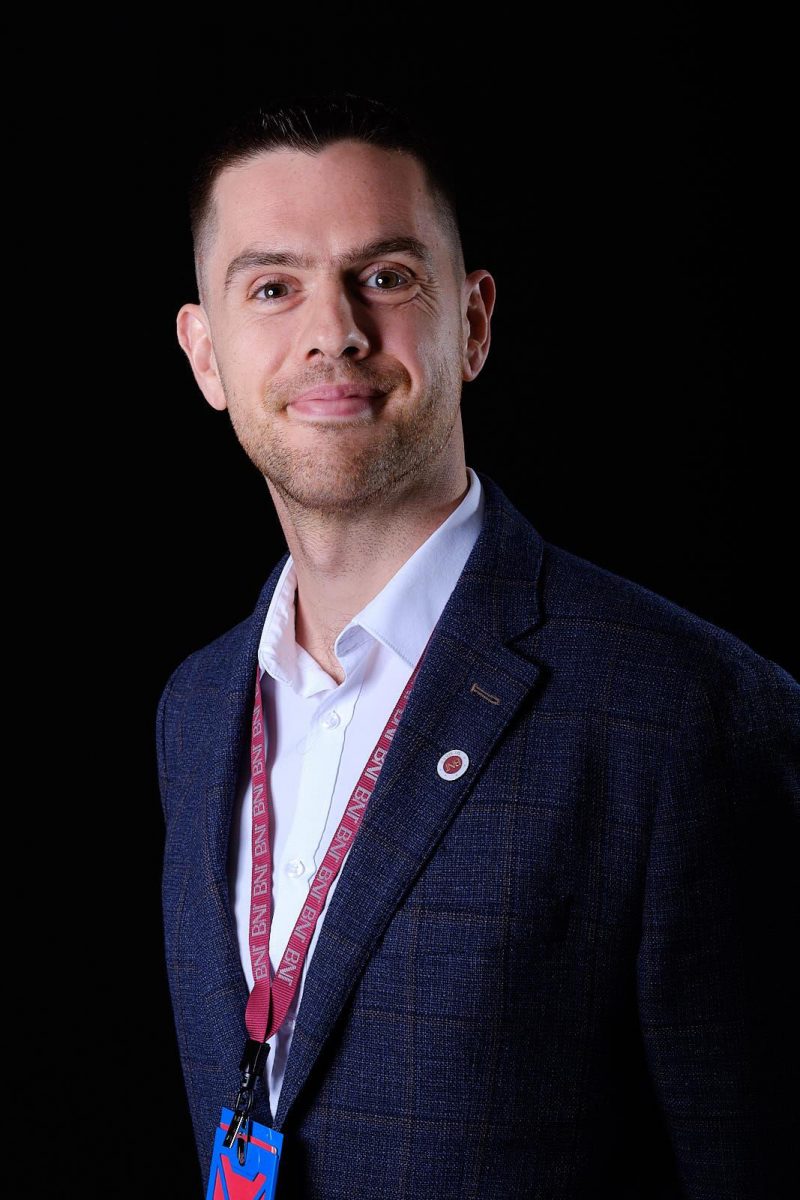 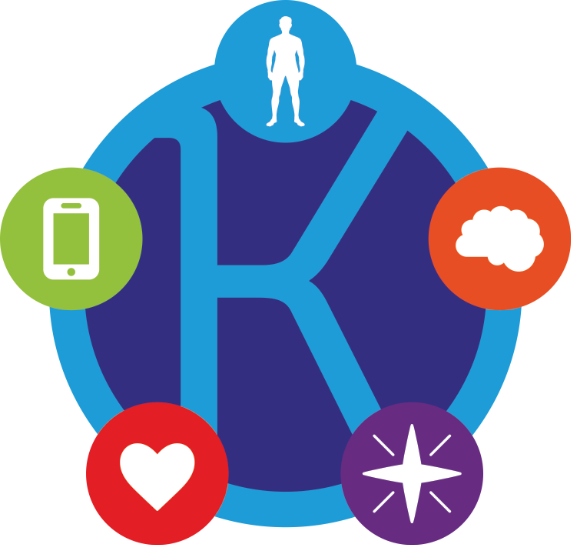 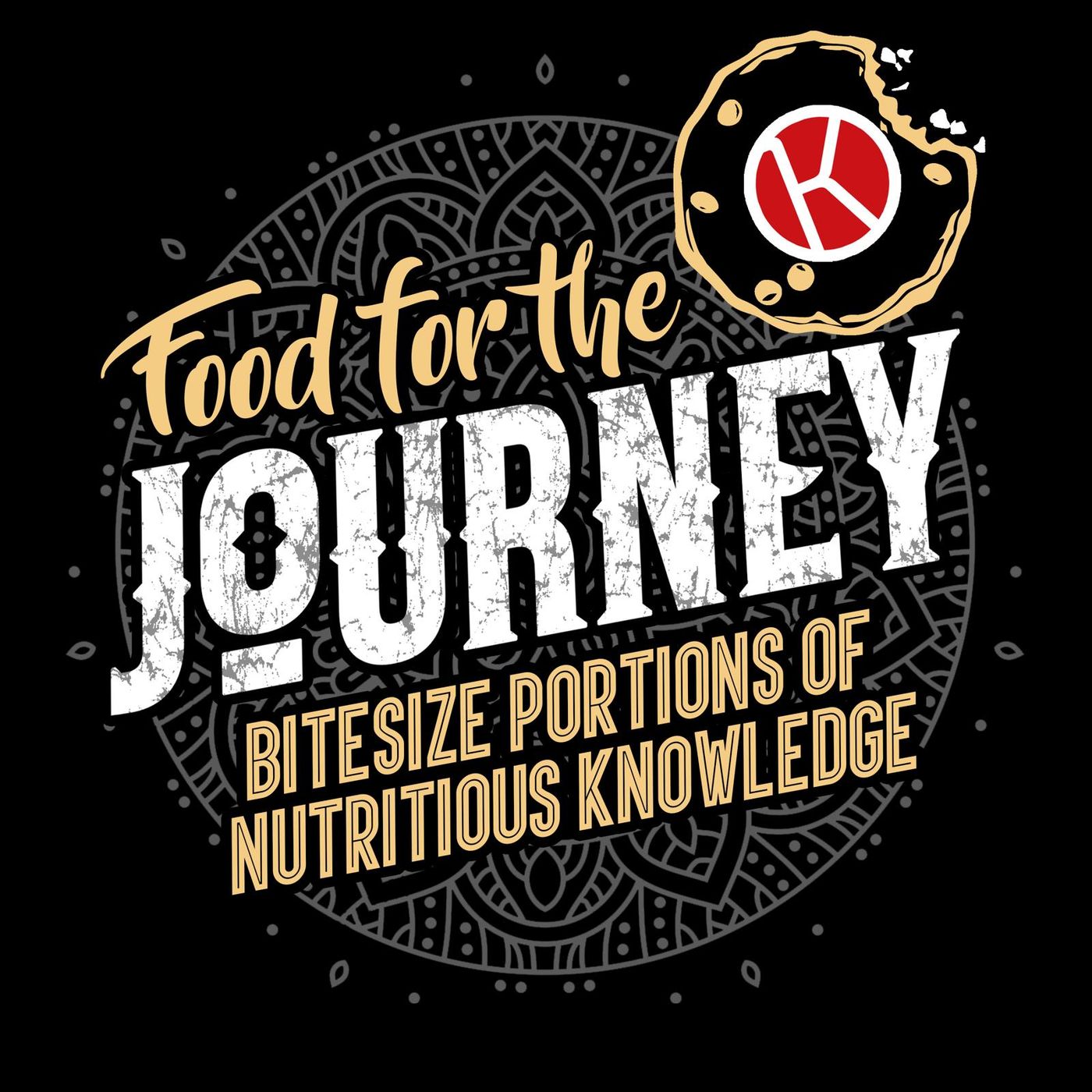 MICHAEL QUIGLEYFOUNDER OF KATAHOLOS
GROWING PEOPLE TO KNOW, TO DO AND TO BE THEIR BEST SELVES THROUGH A JOURNEY OF INTEGRITY, WHOLESOME RELATIONSHIPS AND LOVING KINDNESS.
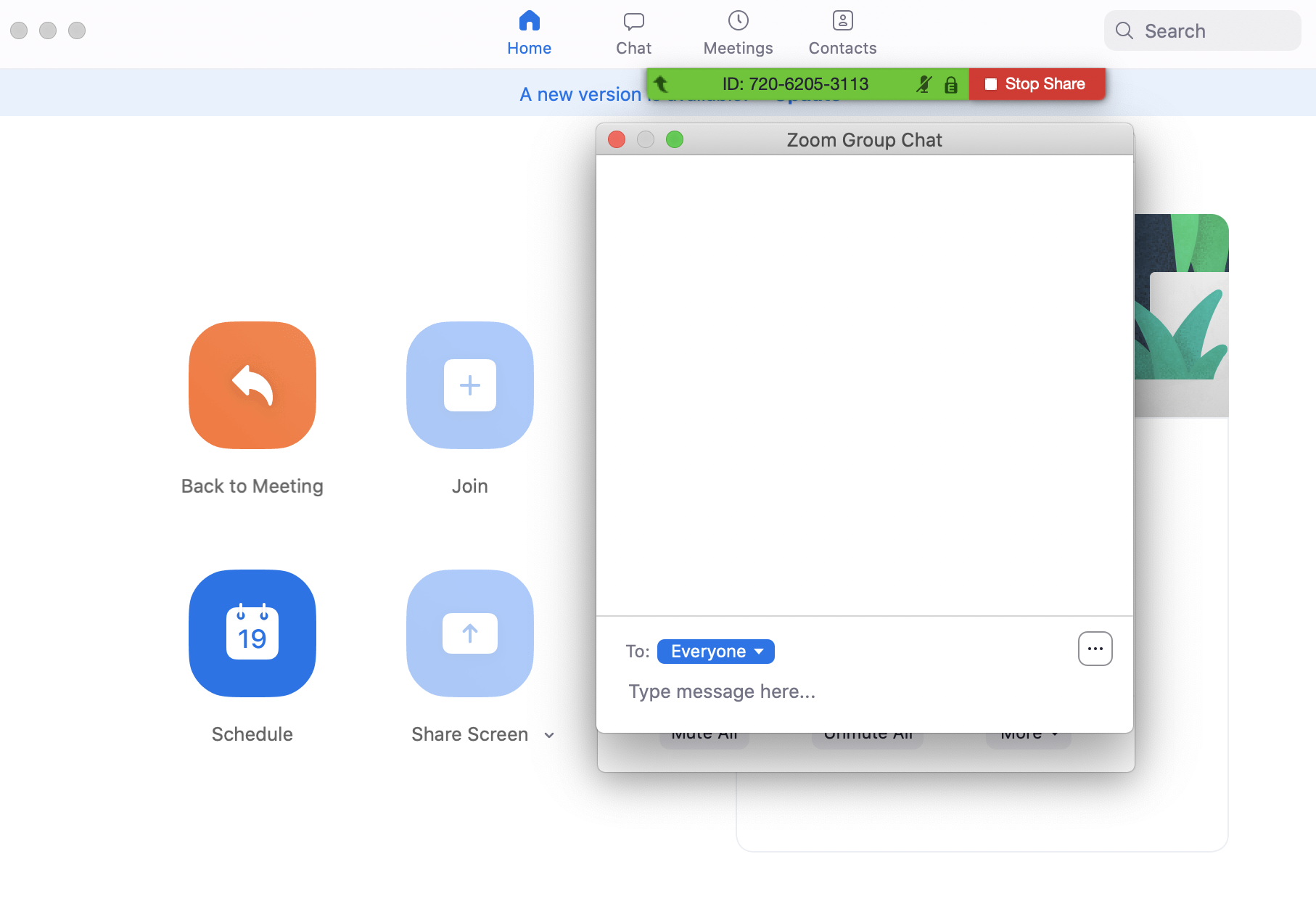 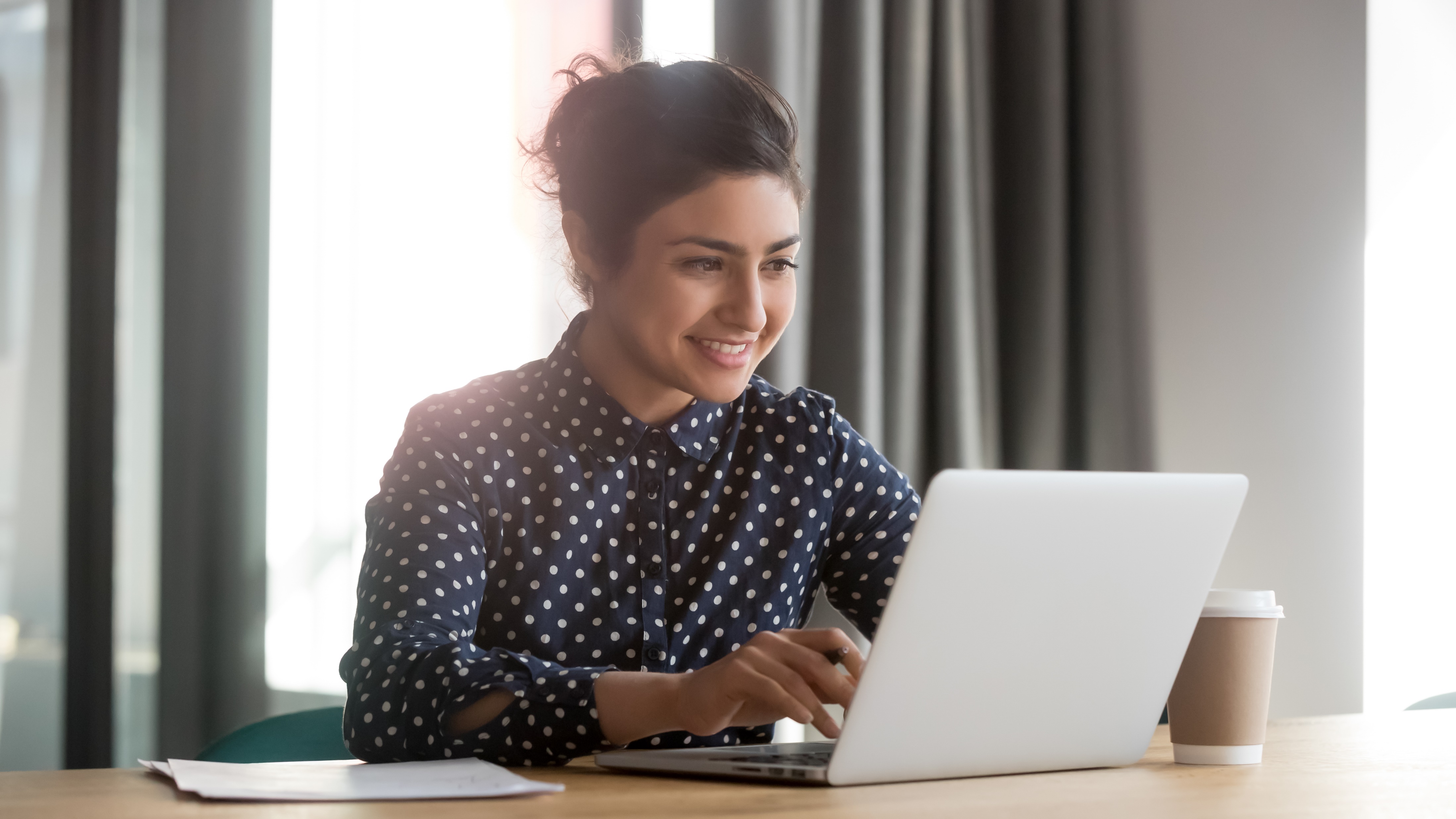 WATCH
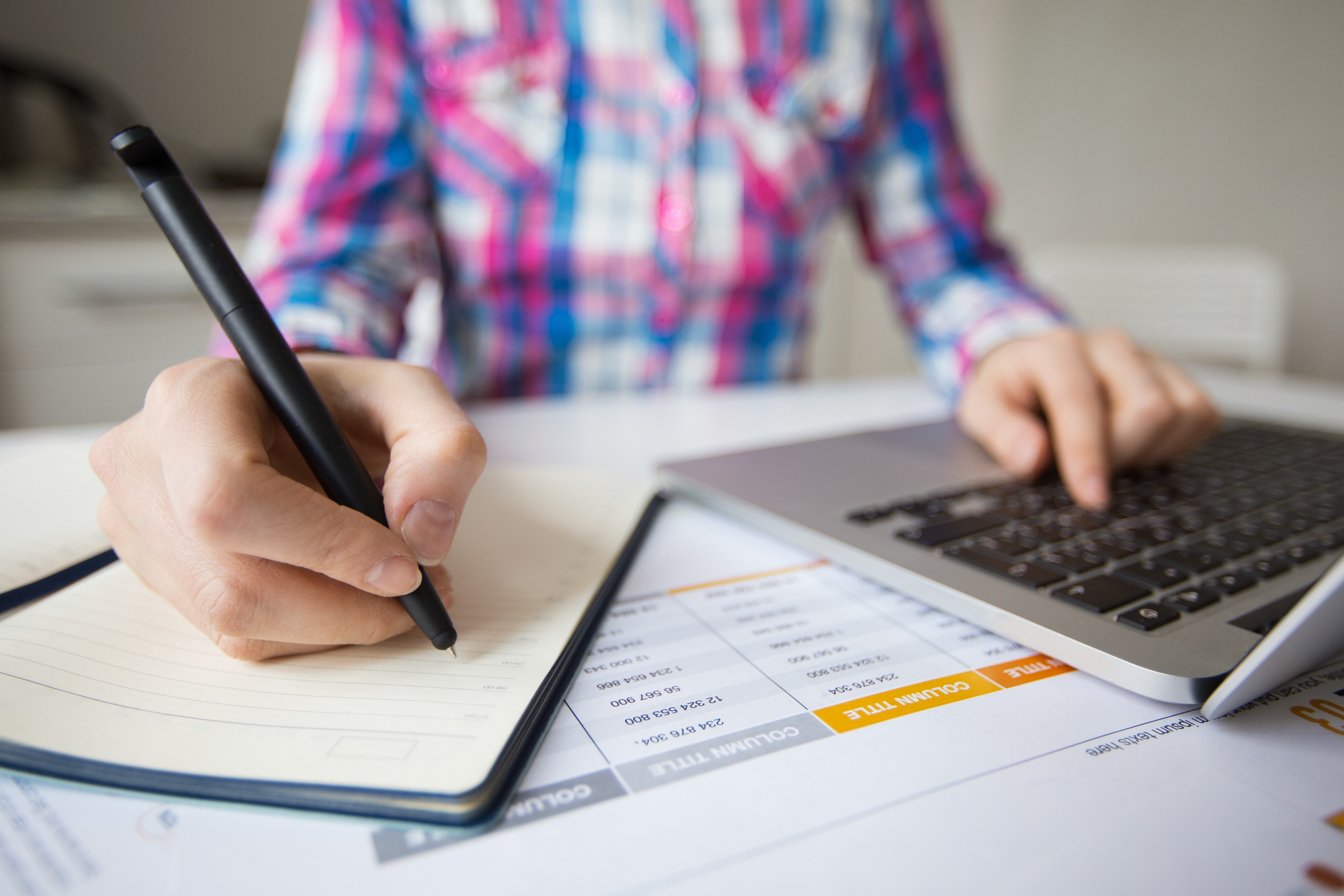 USE THE CHAT BOX
MAKE NOTES
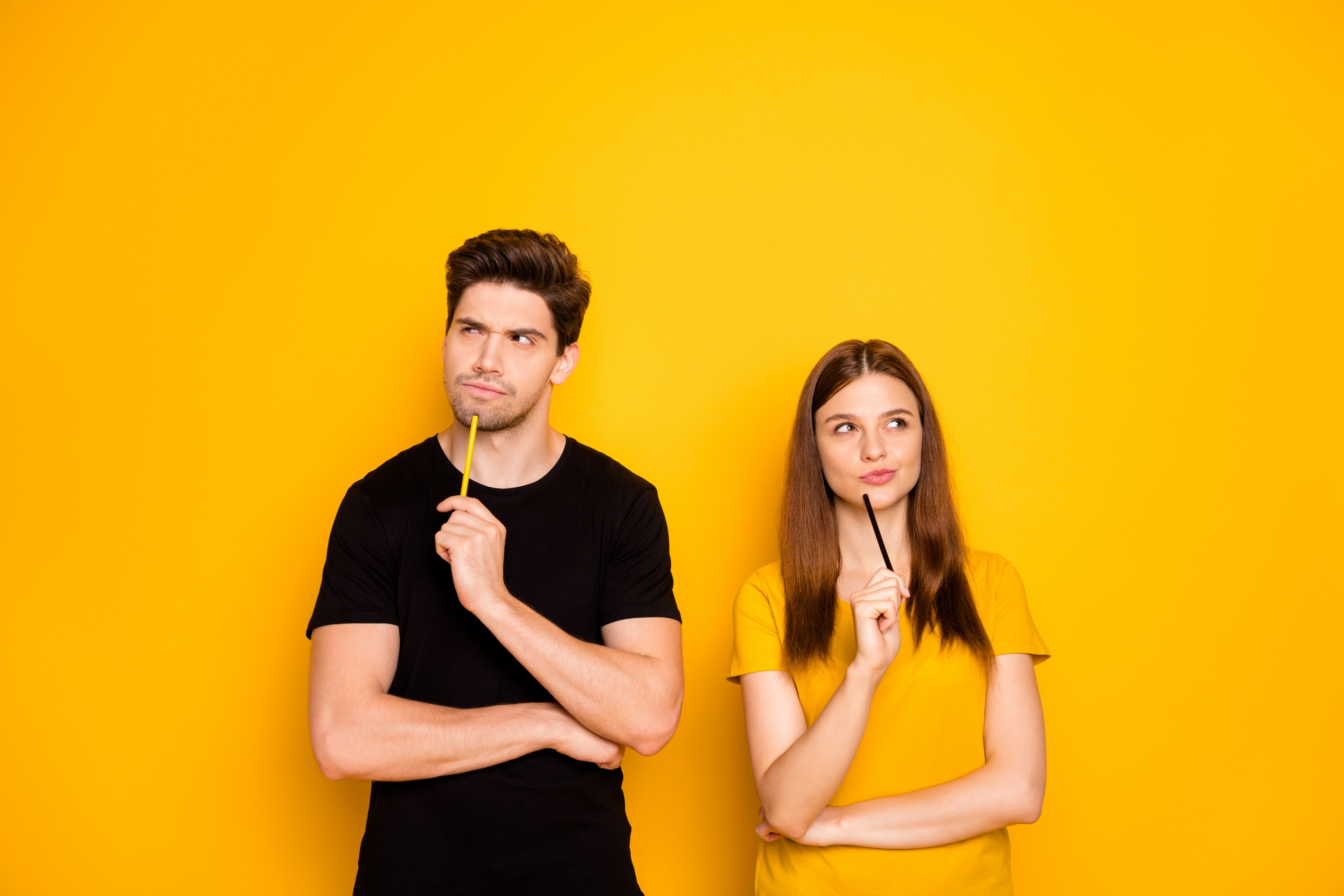 TODAY WILL GIVE YOU:
1. Information on time management

2. Thinking Tools for time management

3. A practical process for management
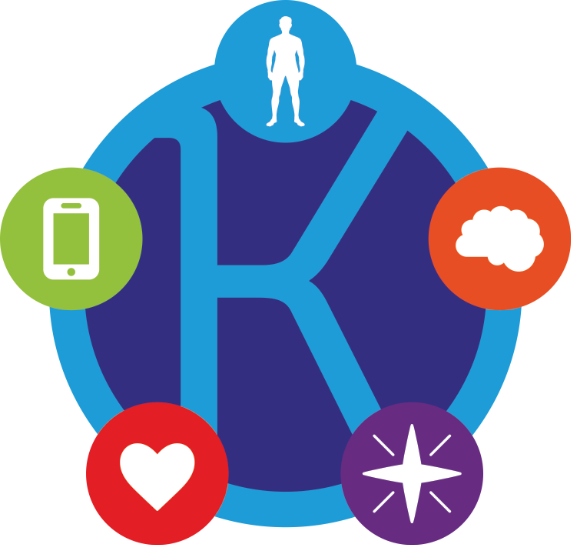 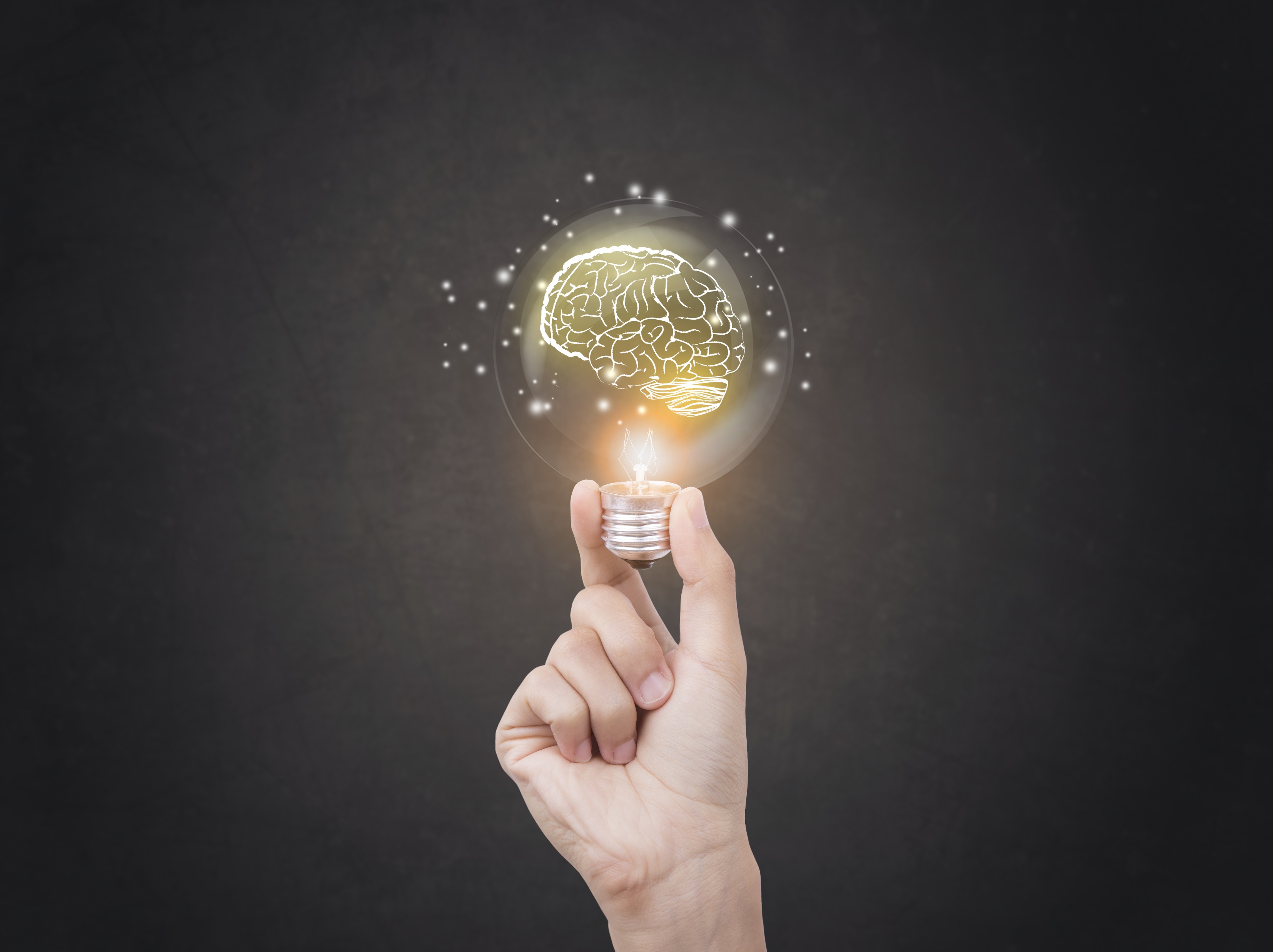 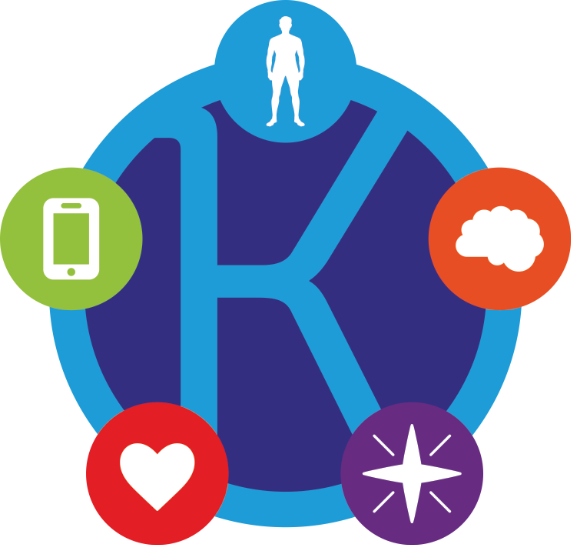 5 KEY LEARNING OBJECTIVES1. Learn the highly effective Covey Time Matrix2. Understand how to spend more time on what matters to you3. Deepen your understanding of time and time effectiveness 4. Learn top tips to minimize wasted time, errors and increase productivity 5. Gain an understanding of the importance of relationships in time management
2 WAYS OF THINKING ABOUT TIME
1. CHRONOS- CHRONOLOGICAL OR SEQUENTIAL TIME

2. KAIROS- THE RIGHT MOMENT, THE OPPORTUNE MOMENT
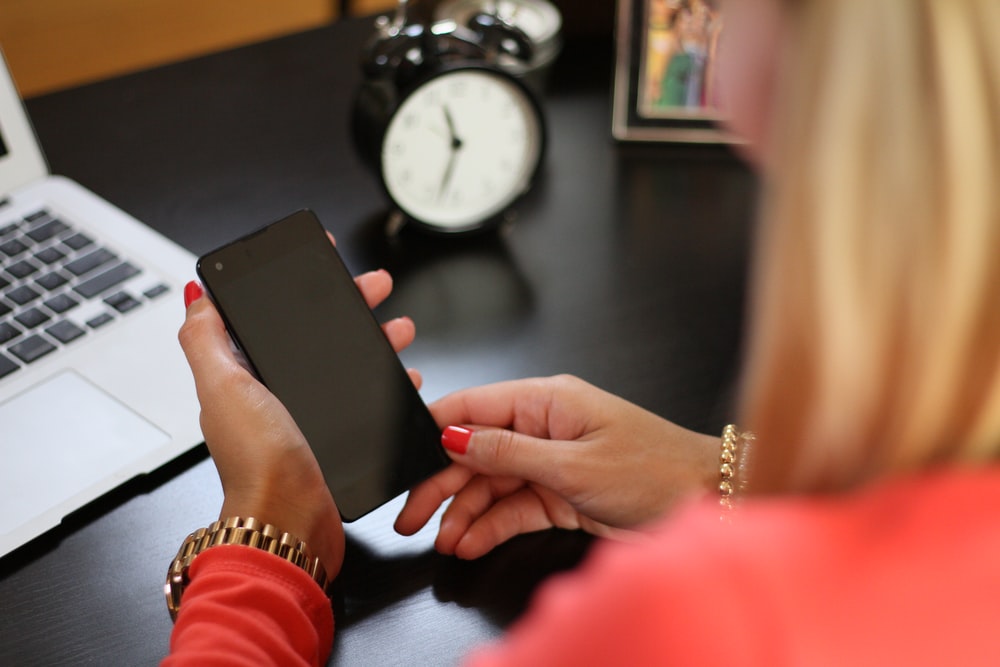 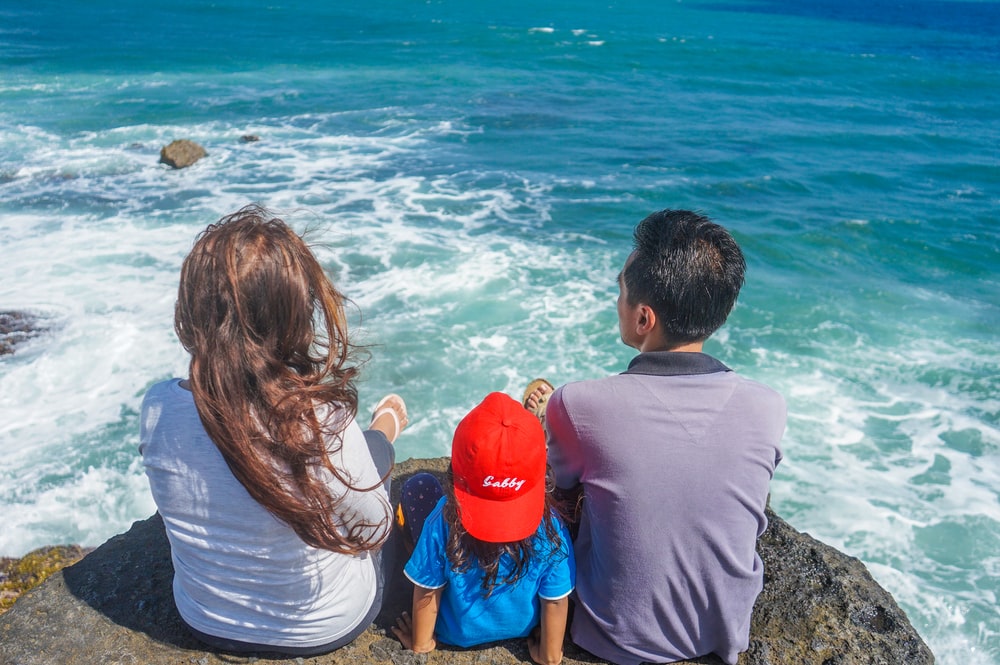 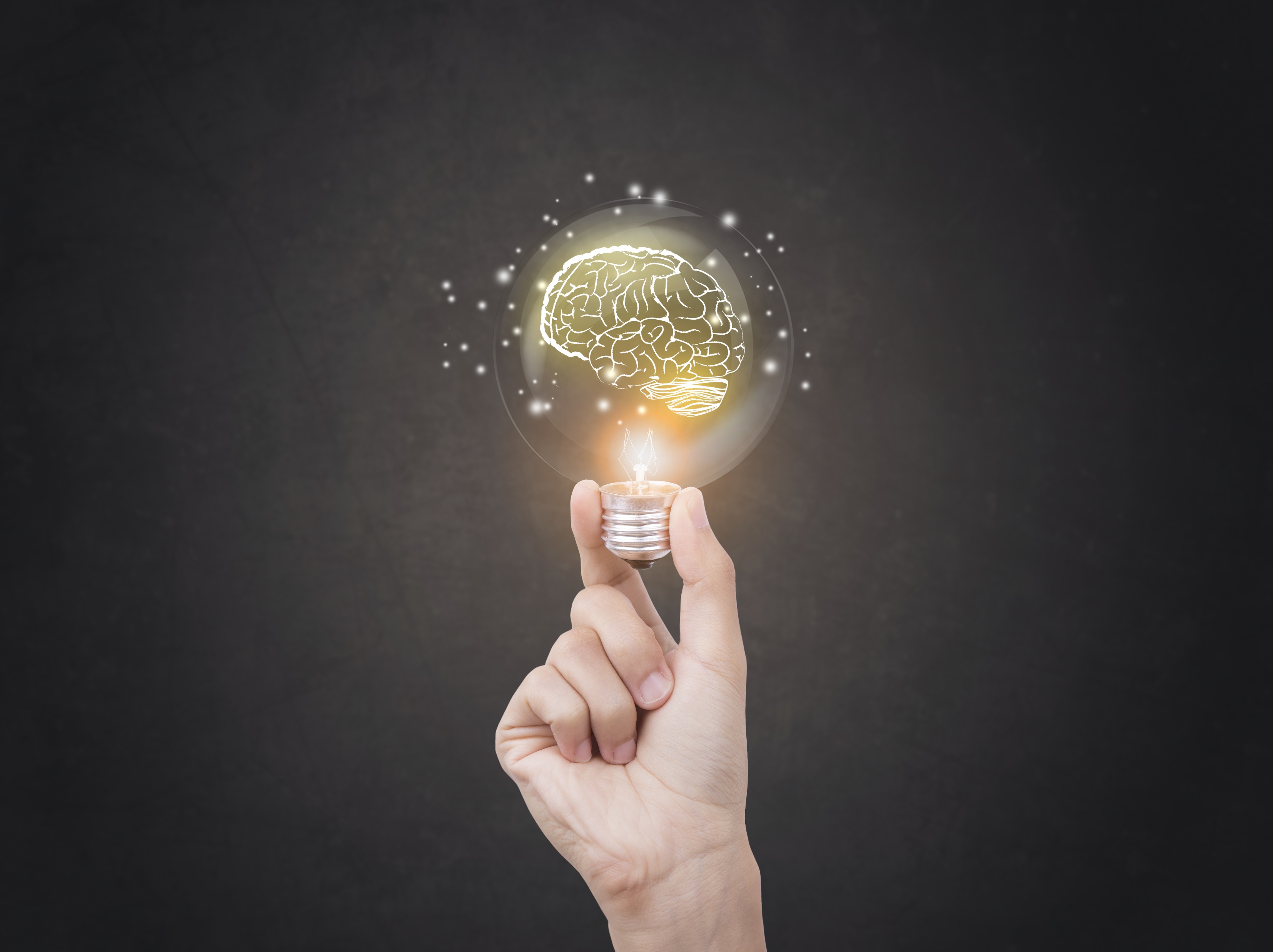 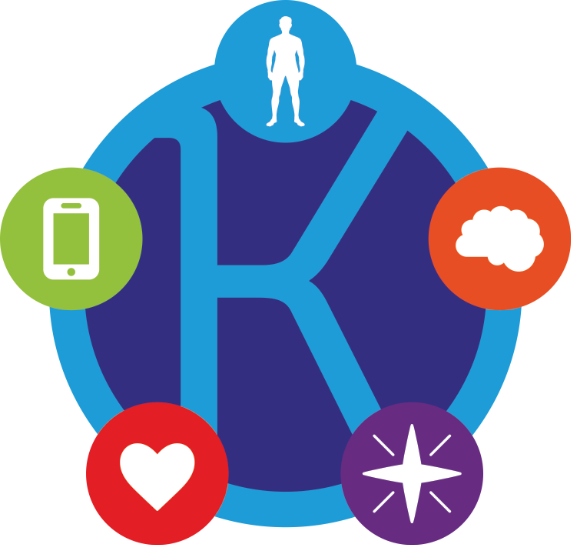 5 KEY LEARNING OBJECTIVES1. Learn the highly effective Covey Time Matrix Q1-42. Understand how to spend more time on what matters- Q23. Deepen your understanding of time and time effectiveness -Chronos and Kairos4. Learn top tips to minimize wasted time, errors and increase productivity - get into Q2, ABC, Plan your time, use your time jar5. Gain an understanding of the importance of relationships in time management - Q2, ABC
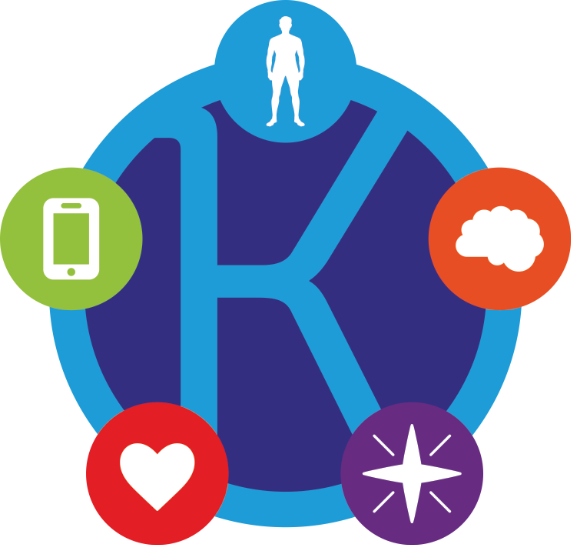 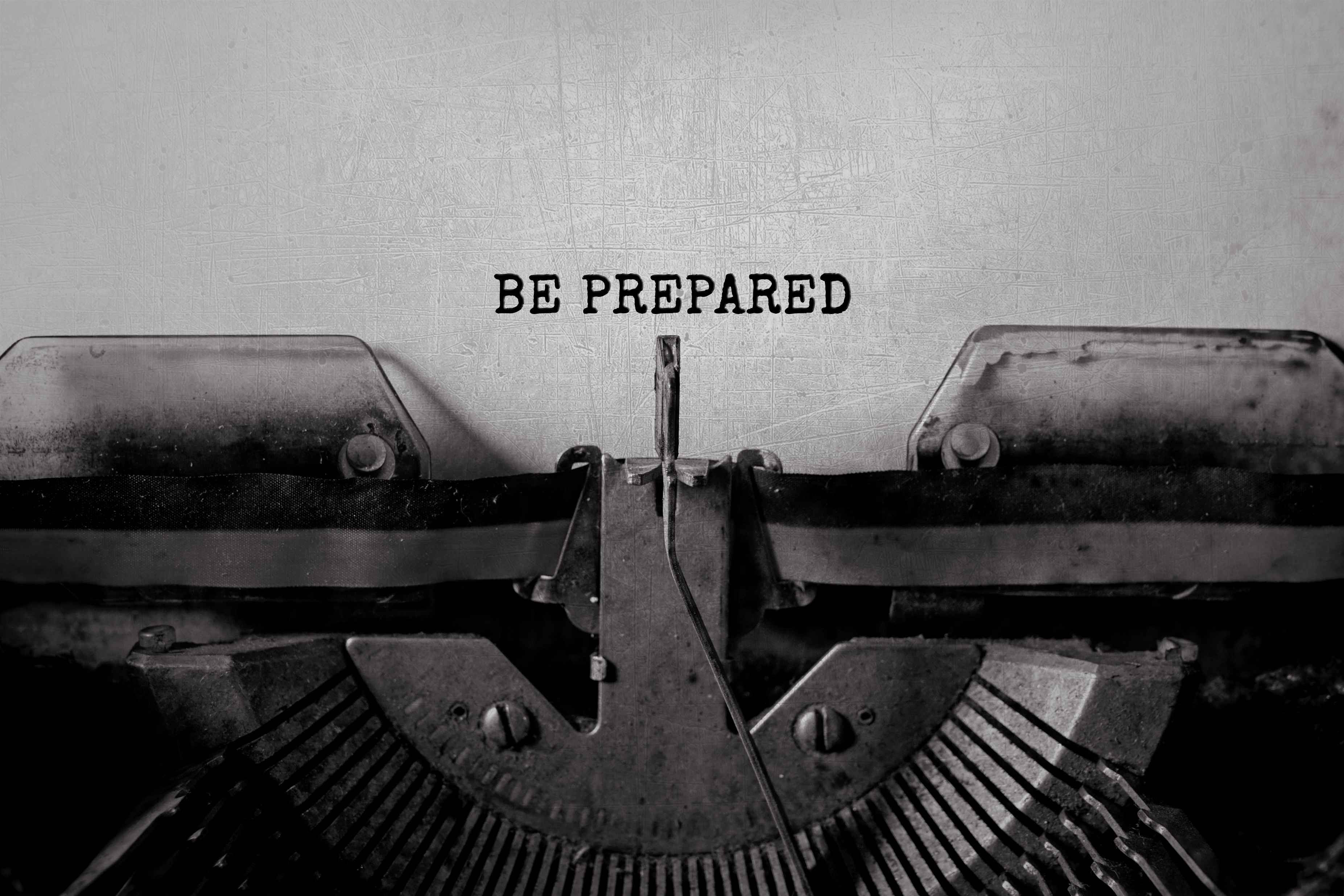 Your Take Aways1. Your key take aways2. Further learning3. Application
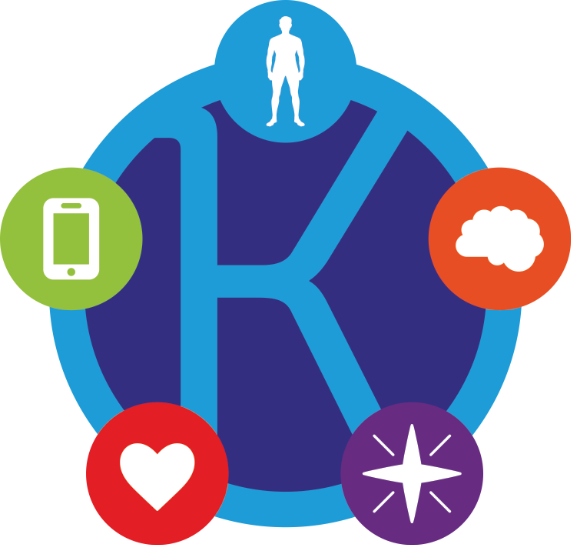 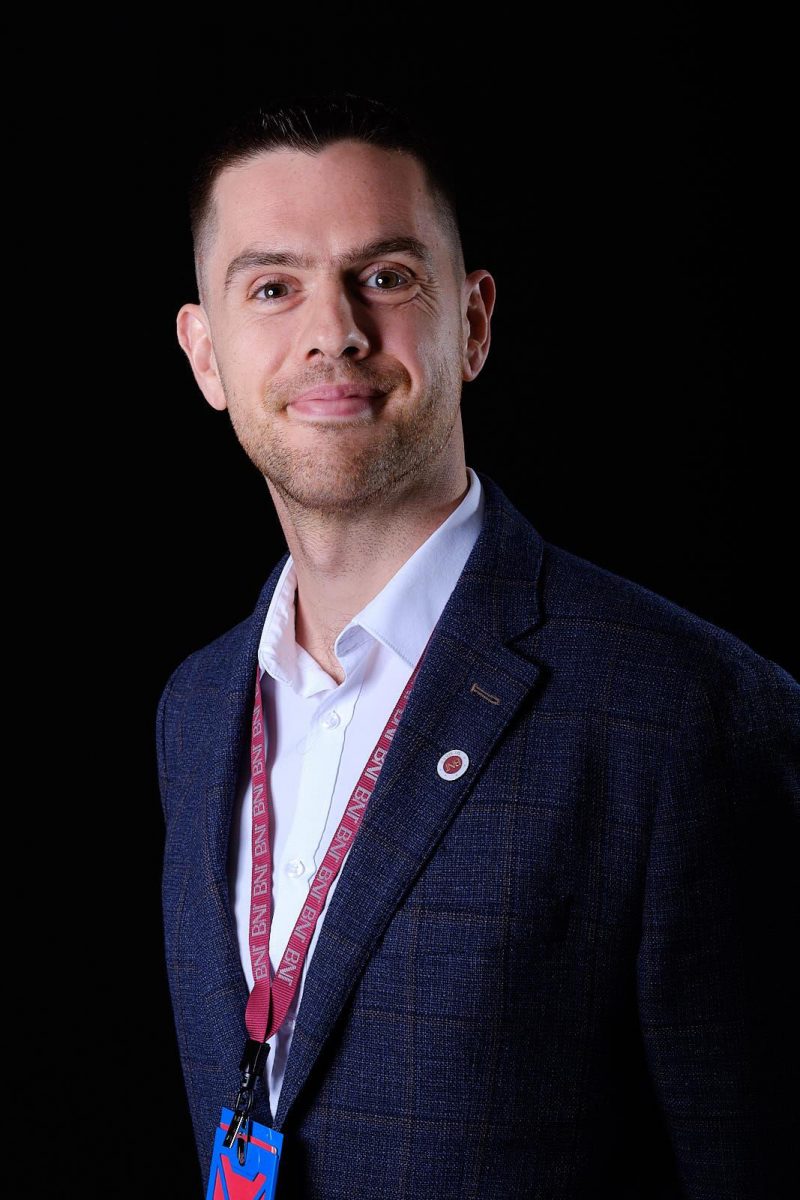 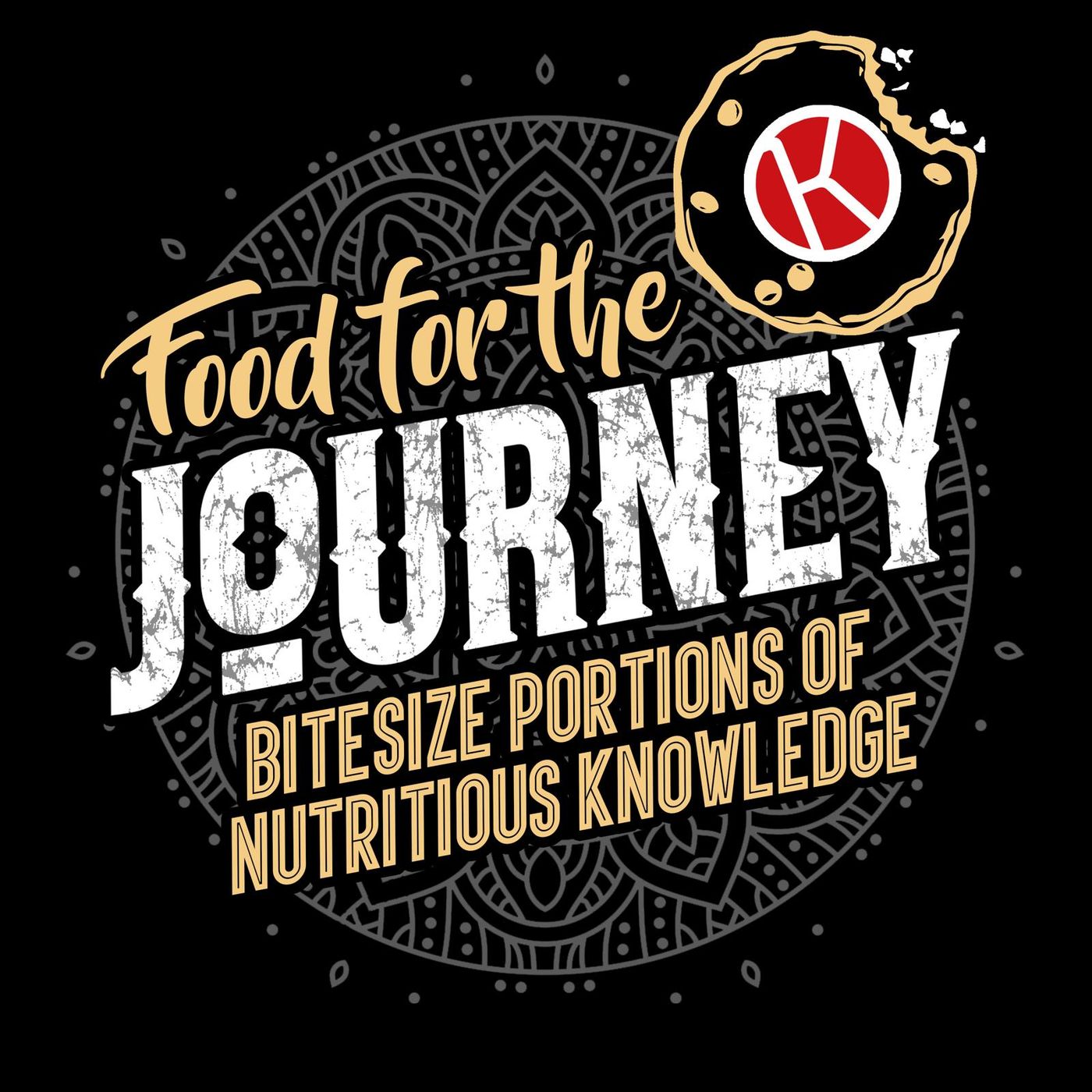 CONTACT ME

LINKEDIN

+447581412253
WWW.KATAHOLOS.CO.UK 

MICHAEL@KATAHOLOS.CO.UK
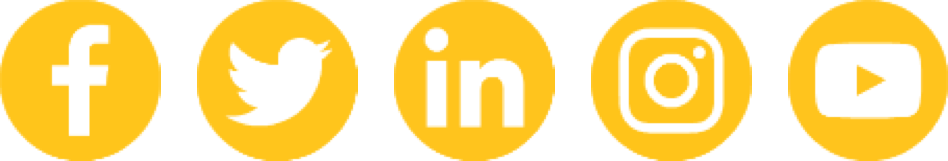 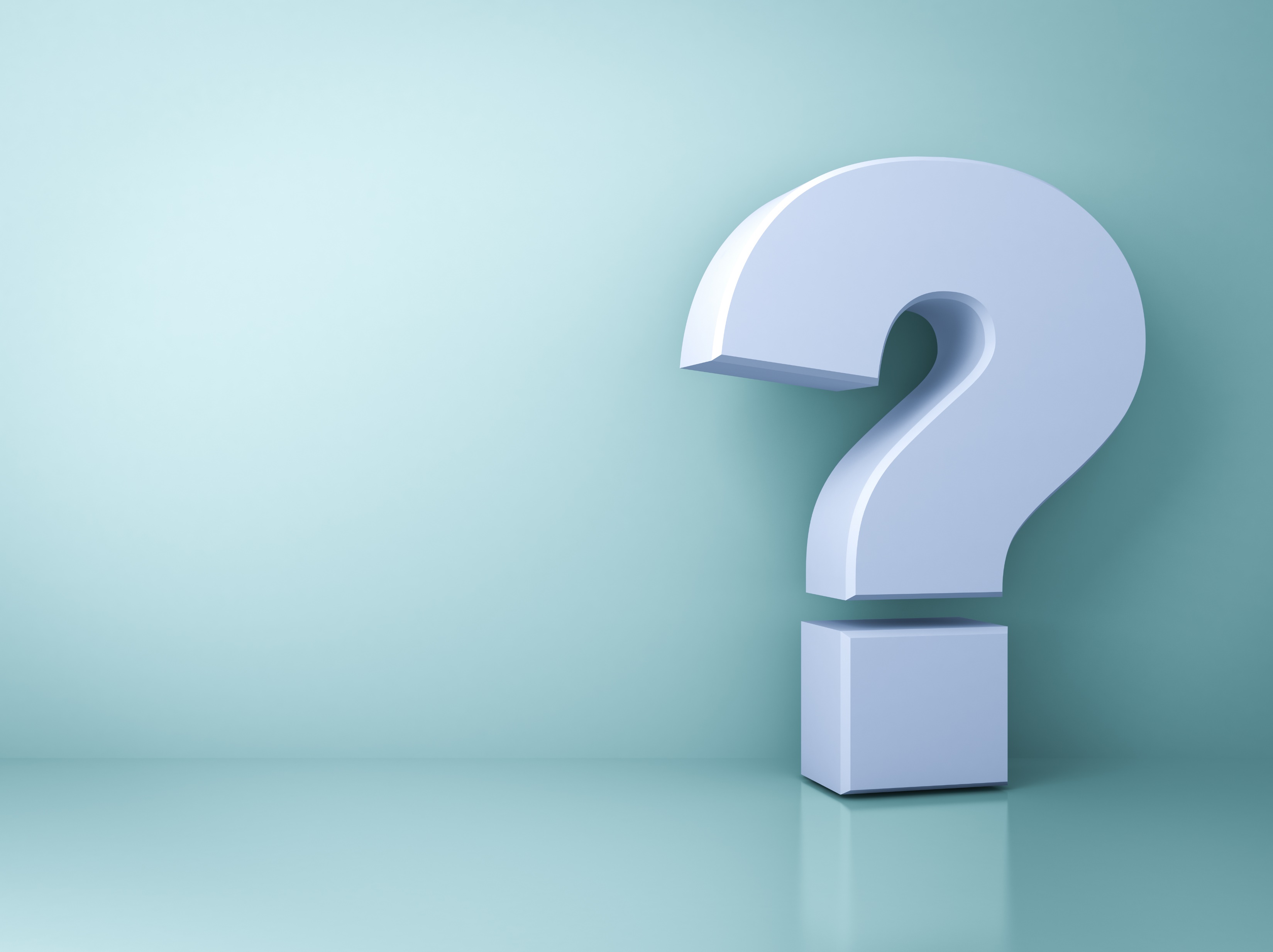 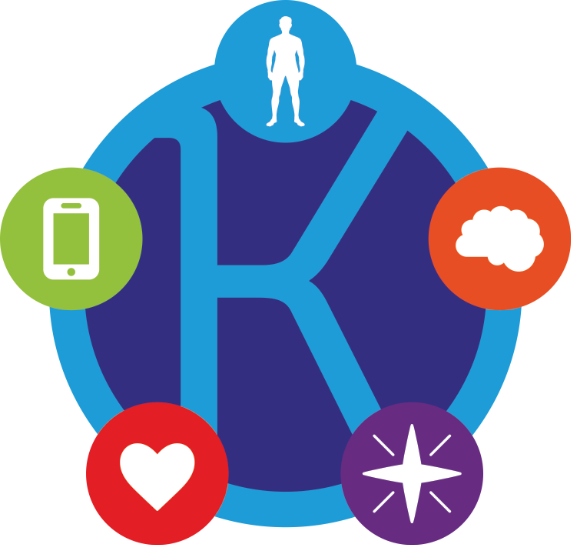 ANY QUESTIONS?